CAMPING "INIMA NATURII"
COLEGIUL ECONOMIC HERMES BUCURESTIPLAN DE AFACERI – CAMPING "INIMA  NATURII"Domeniu de pregatire profesionala : EconomicCalificarea: Tehnician in activitati economiceCRR XI- Laborator tehnologic – FE-Aplicatie -Modul 1 Administrarea firmei, Modul 2 Marketing,  Modul 3 ContabilitaeProf. coordonator:  Costache GabrielaColegiul Economic Hermes BucurestiREALIZAT SI PREZENTAT IN CADRUL PROIECTULUI EDUCATIONAL “CONSUMATOR INFORMAT-CONSUMATOR CASTIGAT”- EDITIA  V-2019-COLEGIUL ECONOMIC “COSTIN C. KIRITESCU”
CAMPING " INIMA NATURII"
Cuprins:
CAMPING " INIMA NATURII"
1.DESCRIEREA COMPANIEI
1. Numele firmei: S.C. Camping „ INIMA NATURII” S.R.L.
2. Codul unic de înregistrare/Cod de inregistrare fiscala: CIF 1234567, neplatitor de TVA, microintreprindere
3. Forma juridică de constituire: Societate cu raspundere limitata
     Forma de proprietate: Capital privat autohton
4. Data înfiinţării/Număr Registrul Comerţului Arges: J3/1010/05.01.2019
5. Adresa, telefon/fax, e-mail ale societatii: Arges, Campulung Muscel, Strada Sperantei nr.10 
     Punct de lucru: Arges, Uda, Sat Salistea, telefon : 0248.567.345, 0723.638.138
     Adresa de email: inimanaturii@gmail.com
6.  Codul CAEN al activitatii principale : 
        Servicii de cazare	CAEN -5530	Parcuri pentru rulote, campinguri si tabere
Această activitate va permite furnizarea de servicii de cazare în:
•	parcuri pentru vehicule de agrement (rulote);
•	corturi și / sau saci de dormit.
•	tabere creative
7.Domeniul de activitate: Servicii turistice. Activitatea va fi aceea de furnizare servicii de inchiriere spatii de campare ,  prin  amenajare a unui teren în cadrul căruia să fie amplasate vehiculele de agrement (rulote) ,                                ca servicii alternative de cazare a turiștilor.
8. Valoarea capitalului social:  20.000lei ( 20parti sociale* 1.000lei/parte sociala)








9. Administratorul societatii si reprezentantul legal al societatii este Radu Iulian Andrei.
CAMPING " INIMA NATURII"
VIZIUNE - MISIUNE
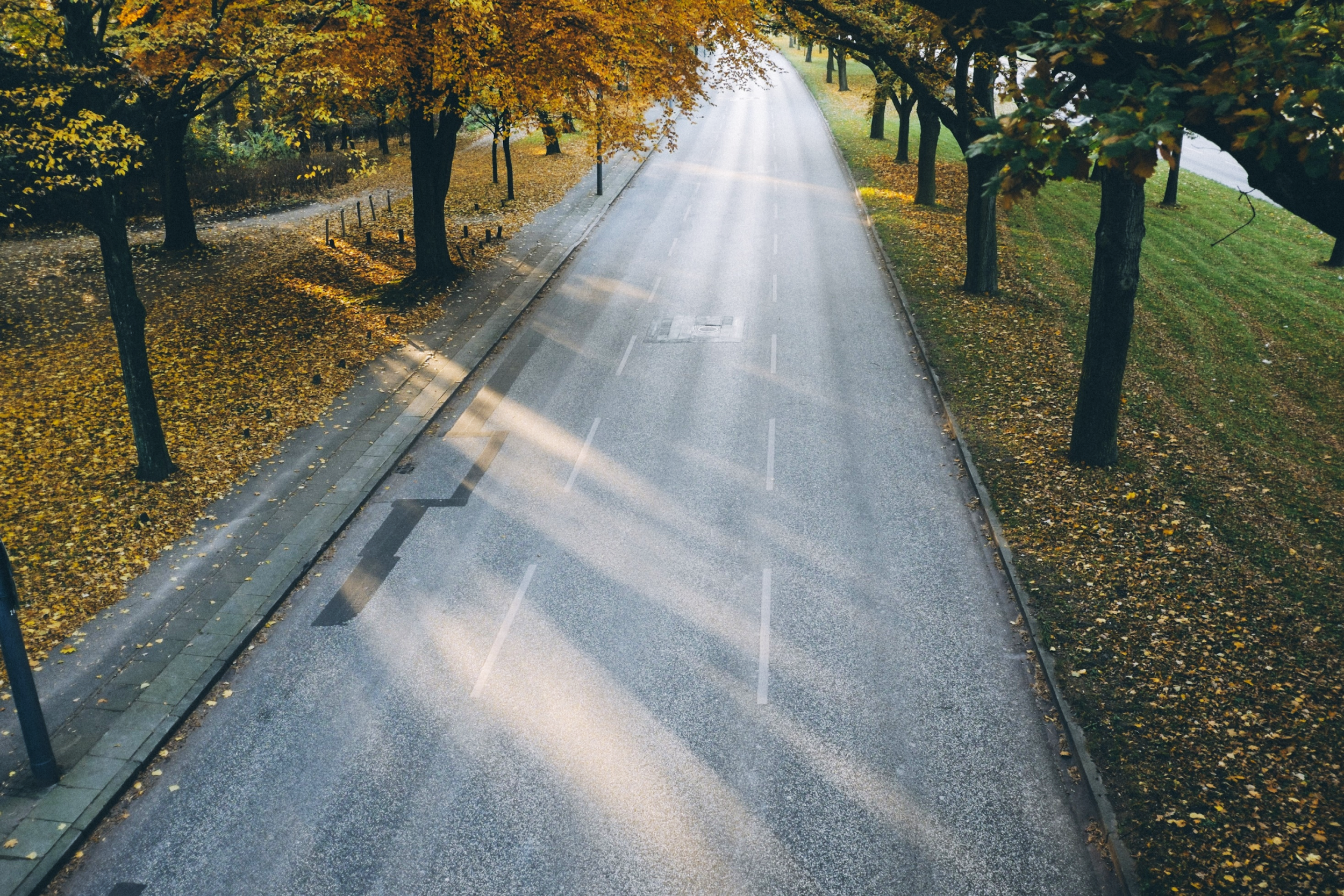 STRATEGIE- VALORI - OBIECTIVE
VIZIUNE: Prin camping se produc :  relaxare, odihna, deconectare, fortificare. Romania are nevoie de oameni sanatosi, relaxati , fericiti care sa isi iubeasca pamantul si natura si sa si respecte valorile , de  oameni tineri şi entuziaşti, pregatiti şi curajoşi care pot sa se descurce singuri, fara costuri foarte mari si care au mobilitate. Pentru că într-o ţară în care oamenii sunt mai fericiţi  si viitorul este  mai  usor de construit si oamenii au incredere sa si realizeze visurile cu incredere in fortele lor , si sa invete sa se foloseasca de toate  oportunităţile.
MISIUNE:  Satisfacerea integrala a cerintelor clientilor prin furnizarea prompta a serviciilor de calitate si la un inalt nivel tehnic, asigurand deasemenea servicii anexa (consultanta, suport medical,  analiza, expertiza, intretinere,  instruire), prestate cu maximum de profesionalism.
STRATEGIE: Dorind o echipă tehnică certificată, cu o experienţă vastă în domeniu, managementul societăţii va asigura în permanenţă urmărirea obiectivelor şi creşterea calităţii serviciilor oferite, cu scopul de a transfera aceste beneficii în creşterea competitivităţii partenerilor noştri.
VALORI: Din pasiune pentru natura si oameni, firma S.C. Camping «  INIMA NATURII » S.R.L. are ca obiectiv principal de activitate oferirea de servicii alternative de primire turistică de cea mai buna calitate - camping situat zona  vestica a judetului Arges la limita cu judetul Valcea si judetul Olt , care are potential turistic in vederea dezvoltarii regionale, popularizarea zonei, punerea in valoare a bogatiilor si traditiilor satului, cresterea nivelului de educatie si cultura in randul locuitorilor..
OBIECTIVE: furnizarea serviciilor  de calitate la preturi accesibile, inlesnirea contactului oamenilor cu natura scresterea rentabiltatii si profitabilitatii firmei prin imbunatatirea calitatii serviciilor oferite potentialilor clienti si fidelizarea acestora .
CAMPING " INIMA NATURII"
2, RESURSELE AFACERII
             Resurse Umane-Management:
0rganigrama societatii
CAMPING " INIMA NATURII"
Resurse  Materiale:
 
Campingul « Inima Naturii » Srl  va avea urmatoarea structura pe un  teren cu suprafata de 3.000 metri patrati, situat la marginea padurii, cu vederere catre depresiunile subcarpatice ale Carpatilor Meridionali:
receptie
20locuri de campare pentru rulote
o terasa, o bucatarie, 6WC, 6 dusuri
teren de sport.
Campingul « Inima Naturii » Srl este prevazut cu toate utilitatile impuse de normele de turism, respectiv iluminare electrica, iluminare naturala, incalzire locala, retea de canalizare si apa curenta, telefon, fax si internet, care vor fi puse la dispoziţia turistilor.
CAMPING " INIMA NATURII"
3.IDEEA DE AFACERE
Implementarea unui camping  de 4* ce are ca scop turismul ecologic  in zona vestica a judetului Arges  si cu oferirea de solutii elegante si integrate in functie de necesitatile clientilor.

Produsul de baza e reprezentat de asigurarea spatiilor de cazare, care sunt la cel mai inalt nivel pentru acest tip de turism.  Rulotele pot fi din dotarea proprie a clientilor sau inchiriate de la o firma locator. Oferta partenerului de afaceri  consta in rulote cu dotari , mobilier de lemn, atent finisate, internet, Tv, baie proprie, apa calda curenta. 

Pachetul  poate include servicii oferite de ghizi locali,  ce pun la dispozitie mijloace traditionale de transport. Totodata ei vor ghida turistii in drumetii sau vizitarea zonei, se vor ocupa de intretinerea turistilor (foc de tabara, olarit, tabara creativa- pictura etc.). 

Astfel in functie de numarul de clienti  vor fi colaborari  cu  :
* ghizii de turism local  vor fi solicitati si societatea va intocmi contracte de prestari servicii , separate, fara ca acestia sa fie direct angajati pe firma. , clasificati COR 511301 sau prin colaborare cu  agentii de turism Cod CAEN 791- Activitati ale agentiilor de turism.

* firme avand ca obiect de activitate inchirierea de rulote,  cu Cod CAEN 7739-Activitati de inchirierea si leasing cu alte masini, echipamente si bunuri tangibile n.c.a.  – neclasificat in alta parte, 

Afacerea noastră  este una de inchiriere a  spatiilor de parcare a rulotelor și prin aceasta încercăm să promovăm mișcarea în aer liber și evadarea din traficul cotidian aglomerat, care marchează existența tuturor.
CAMPING " INIMA NATURII"
4, DESCRIEREA  SERVICIILOR PRESTATE CATRE CLIENTI
Serviciul de baza  prestat:  inchiriere spatii pentru campare, in parc special amenajat pentru campare.

Servicii suplimentare. Se pot oferi următoarele:

Servicii utile:
servicii de posta, telecomunicatii, internet si publicitate;

Servicii de completare a confortului:
inchirieri (aparate radio, frigidere, televizoare, rulote, etc.).

Servicii de agrement:
servicii de sport (închirierea de biciclete, organizarea de excursii, amenajarea unor zone pentru practicarea sporturilor in aer liber: gimnastica, badminton, volei,  fotbal, minigolf etc.);
drumetii si activitati in aer liber;
diverse alte servicii (sala de fitness, masaj, pictura,  etc.).

Servicii de comert si  alimentatie.

Afacerea își dorește să promoveze  relaxarea in natura , sportul  și totodată să obțină un câștig financiar.
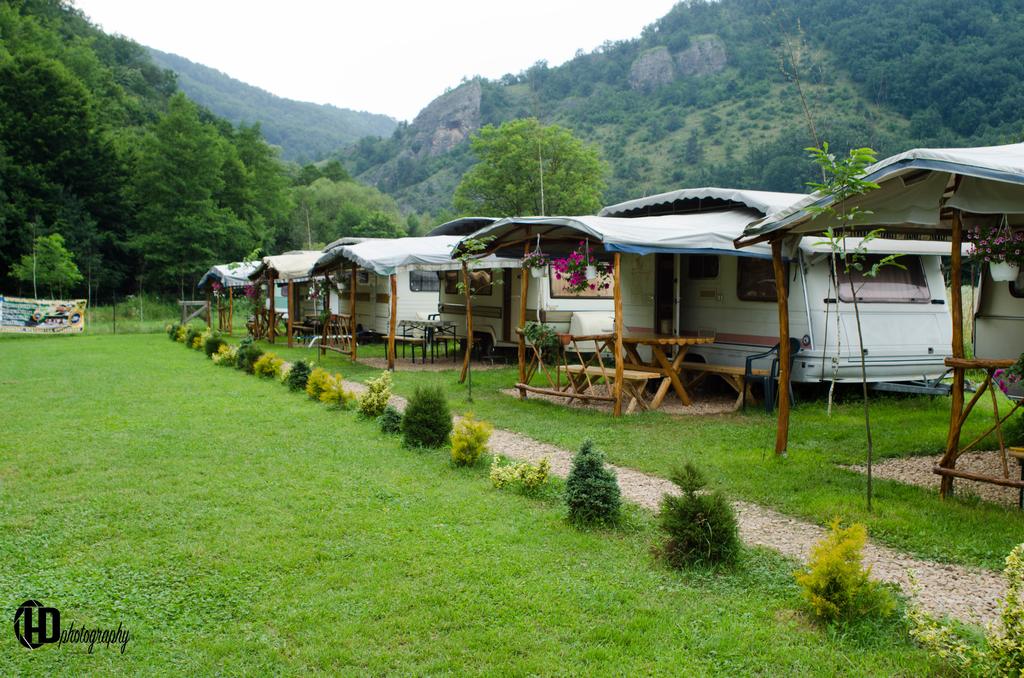 CAMPING " INIMA NATURII"
Locatia implementarii proiectului: Judetul Arges, Punct de lucru: Judetul Arges, Comuna Uda, Sat Salistea, la limita cu judetul Valcea si Judetul Olt,   in care nivelul de antreprenoriat  si nivelul de  dezvoltare  prezinta oportunitati.	
  
			



	

Avantajele unei astfel de afaceri sunt:
cererea mare pentru turismul ecologic atât din partea firmelor care vor să organizeze activităţi de team-building pentru angajaţi, cât şi din partea celor pasionaţi de expeditii;
concurența scăzută pe piața serviciilor din România.
Obiective: 
- promovare ecoturism;
- recuperarea investiţiei într-un timp scurt;
- parteneriate care să permită extinderea afacerii; 
Succesiunea activităţilor:
Realizarea proiectului şi prezentarea lui la autoritatile locale;
Acceptarea proiectului de către primărie ;
Amenajarea spatiului/asigurarea utilitatilor  ;
Promovarea serviciului nostru prin publicitate;
Demararea activităţii.
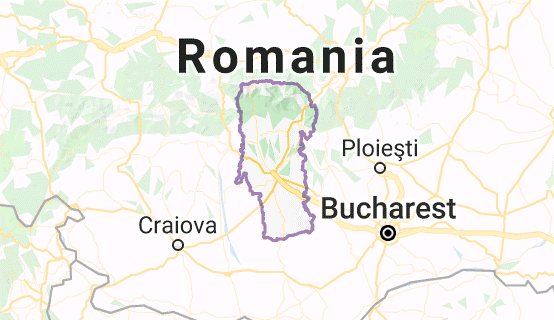 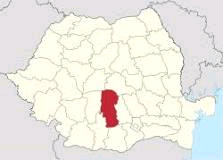 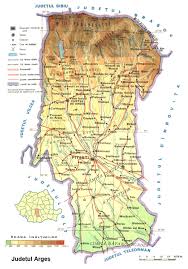 CAMPING " INIMA NATURII"
5. MARKETINGUL  AFACERII:

Factorii de succes ai acestei afaceri constau in:
• calitatea serviciilor ;
• preturile de vanzare a serviciilor ;
• promovarea numelui si activitatii firmei;
• gradul de fidelizare al clientilor

Piata: turismul rural a luat o amploare deosebita in Romania in ultimii ani. Pe teritoriul tarii exista o mare varietate de spatii de cazare, incepand cu cele de dimensiuni reduse (pentru 2-3 persoane) pana la cele care pot gazdui peste 100 de persoane. Majoritatea unitatilor de turism rural ofera un pachet de servicii – cazare si masa, aceasta din urma sub forma de demipensiune sau pensiune completa.
Furnizorii:
Delimitati in 2 categorii: 
-Furnizori investitii si Furnizori operationali/ utilitati






Clientii:
romani si straini
tineri, precum si  cei de varsta a 2- a si a 3-a
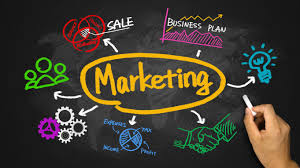 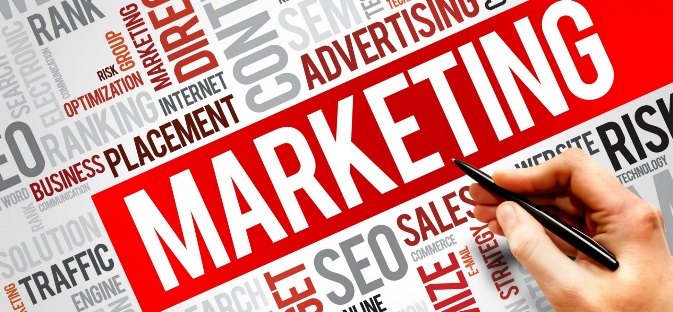 CAMPING " INIMA NATURII"
CAMPING " INIMA NATURII"
Descrierea profilului clientilor :
Turismul ecologic se adreseaza atat clientilor romani cat si celor straini. Segmentul care apeleaza cel mai des la acest gen de servicii este cel al persoanelor de varsta a doua si, intr-o mai mica masura, de varsta a treia. Acestia prefera linistea unei astfel de camping, in locul zgomotului si agitatiei statiunilor aglomerate de pe litoral sau de pe Valea Prahovei, de exemplu. Nu trebuie neglijati nici tinerii, dar ponderea acestora este mai redusa, tocmai datorita preferintei acestora pentru mare sau munte, pentru locurile pline de agitatie.
	Turistii straini care apeleaza cel mai des la ecoturism sunt cei interesati in a cunoaste istoria si traditiile Romaniei, prin vizitarea unor zone pitoresti, de o frumusete aparte, care pastreaza obiceiuri stravechi legate de: arhitectura caselor, port, mestesuguri traditionale, specialitati gastronomice.
	Din punct de vedere financiar, cei care apeleaza la aceste servicii se incadreaza in categoria celor cu posibilitati materiale medii si mici, tinand cont de faptul ca turismul rural solicita mai putini bani fata de cazarea in sistemul hotelier. Nu trebuie exclusa in totalitate nici categoria turistilor cu venituri superioare, care prefera agroturismul din curiozitate sau pentru odihna.
	Planul de fata se adreseaza clientilor de varsta a 2a si a treia, atat romani cat si straini. Categorie de persoane cu venituri obisnuite, dar asa cum s-a mentionat anterior nu se exclud persoanele cu venturi crescute, calitatea serviciilor mentinandu-se la cele mai inalte standarde pentru tipul de business si zona geografica, indiferent de clienti.
Concurenta:
Serviciile de turism ecologic au luat o amploare deosebită, fiind prezente azi pe aproape tot cuprinsul tarii. Zonele in care exista cea mai mare densitate a acestor unitati sunt:Alba (Albac, Arieseni, Garda, Remetea); Arges (Rucar, Bradet); Bistrita (Prundu Birgaului, Lunca Ilvei, Susenii Birgaului); Brasov (Moeciu de Sus, Moeciu de Jos, Moeciu Cheia, Bran, Predelut, Simon, Moeciu, Poarta, Bran Poarta, Poiana Marului); Cluj (Sancraiu, Belis, Bologa, Poieni, Ciucea); Harghita (Praid); Constanta (2 Mai, Costinesti); Hunedoara (Hateg, Clopotiva); Maramures (Salistea de Sus, Botiza, Rozavlea Sieu); Mehedinti (Ponoarele, Dubova); Neamt (Durau, Agapia); Prahova(Busteni, Poiana Tapului); Satu Mare (Girda de Sus, Bixad); Sibiu (Gura Riului, Sibiel,Cartisoara); Suceava (Panaci); Tulcea (Crisan, Sintu Gheorghe); Valcea (Baile Govora, Horezu, Voineasa, Vaideeni); Vrancea (Soveja, Lepsa, Vidra, Tulnici).
Dupa cum se poate observa, majoritatea judetelor cu potential turistic sunt bine reprezentate la acest capitol. Exista insa suficiente resurse neexploatate, avand in vedere posibilitatile uriase pe care le oferă teritoriul Romaniei prin varietatea reliefului si prin pitorescul naturii, motiv pentru care am ales sa promovam  zona Arges- Valcea-Olt , partea mai putin cunoscuta de catre  turisti, ca o alternativa la mult prea aglomerata Valea Prahovei.
CAMPING " INIMA NATURII"
CAMPING " INIMA NATURII"
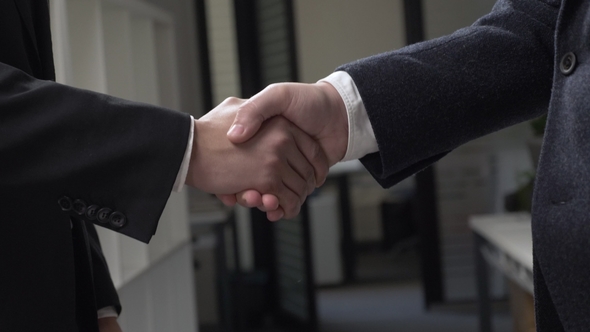 CAMPING " INIMA NATURII"
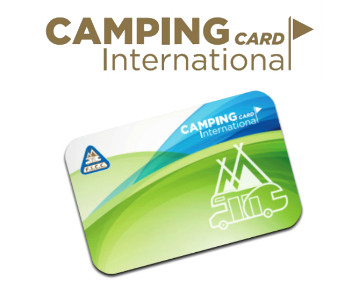 6. PROMOVAREA  SERVICIILOR   OFERITE:
Vor cumpăra produsul oferit de noi deoarece:
are un preț avantajos;
permite flexibilitatea utilizării ;
serviciul nostru oferă produse ușor de accesat și utilizat;
prestăm un serviciu care nu are concurență pe piața din regiune Args, Valcea, Olt;
Segmentul ţintă a afacerii sunt persoanele cuprinse între vârsta 16 – 70 ani și cu venituri medii și peste medie


Mixul de marketing:

Produsul se concretizează în închirierea spatiului de campare intr-un perimetru Pentru a crește fluxul de clienți vom avea zile promoționale în care tariful va fi mai scăzut sau evenimente cu o anumită tematică. 
Preț (- urile) se încadrează în categoria medie. În funcție de încadrarea clientului într-o categorie acesta va trebui să achite 50lei/pentru un abonament de 24h, indiferent de numar de persoane . Prețul a fost stabilit în așa fel încât să se acopere cheltuielile cu achiziționarea bicicletelor și a echipamentului de protecție, dar și cu întreținerea și reparațiile necesare.  
Pretul unitar al serviciului este 50lei/24h inchiriere  spatiu  unitar  -loc de  campare.
Promovare - mecanismul cel mai puternic de promovare se dorește a fi recomandarea clienților satisfăcuți. Însă vor fi abordate și alte tipuri de promovări ,de exemplu apariția în mod constant în ghidurile de petrecere a timpului liber ( format hârtie cât și cel electronic ), existența unei pagini proprii pe internet unde va fi descris produsul și ofertele, și un număr de telefon pentru obținerea oricărei informații, lipirea de afișe în oraș, transport public, împărțirea flayerelor, reclame online cât și la radio. Cheltuielile de promovare sunt minime, promovarea axându-se spre mediul online. Datorită faptului că în zona nu mai sunt alte inițiative de acest gen, o mare parte din populație își va axa interesul spre acest tip de activitate destul de ușor. Emitere de carduri de fidelitate cu reducere.
Plasament: activitatea va avea 1 punct de desfășurare: în zona rurala.  
.Programul de lucru va fi: Luni – Vineri 00.:00 – 24.00; Sâmbătă – Duminică 00:00 – 24:00. 
.
CAMPING " INIMA NATURII"
7, FINANTAREA  AFACERII:
Campingul ”INIMA NATURII” SRL  este o afacere,  care își desfășoară activitatea pe parcursul intregului an.  Este o societate cu răspundere limitată și are 2 asociați care contribuie în egală măsură la aportul social al capitalului, suma aportată fiind de 10.000 RON fiecare.
Sursele de finanțare a afacerii sunt :
Investiții proprii         20.000 RON
Linie de credit, rambursabil  80.000 RON, rambursabil 1 an. 
Finanțare totală         100.000 RON

Contul de Rezultat Anual (estimat):  N- N+4
CAMPING " INIMA NATURII"
CAMPING " INIMA NATURII"
Terenul 3000mp este concesionat de la Primarie cu redeventa anuala 12000lei, 500lei/lunar redeventa
ESTIMARE CHELTUIELI NECESARE IN PRIMELE 12 LUNI DE ACTIVITATE:
CAMPING " INIMA NATURII"
8, RECUPERAREA INVESTITIEI:

          Structura de finanţare a planului de afaceri:









Inca din primul an . SC Campimg „INIMA NATURII” SRL prognozeza recuperarea integrala a investitiei capitalului propriu al celor doi asociati, cu un randament foarte bun al afacerii.  Recuperarea se va realiza din profitul adus de investitie tinand cont de cei doi factori: 
valoarea investiției inițiale;
mărimea profiturilor viitoare pe care noua investiție le generează.
Activitatea  de investitii, respectiv cheltuielile investitionale ale afacerii sunt  suportata integral de catre asociati. 
Linia de credit va fi folosita doar pentru acoperirea cheltuielilor operationale.
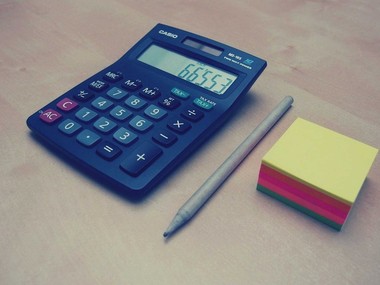 CAMPING " INIMA NATURII"
Indicatori de rentabilitate
Investitori: persoane fizice/ juridice:
 prin majorare capital social  

1,Caravanning & Motor Caravanning
2,Deutscher Camping Club initiative

Membrii F.I.C.C. – Fédération Internationale 
de Camping, Caravanning et Autocaravaning AISBLRue Belliard 20    bte 15BE – 1040 Bruxelles
Telephone: +32 2 513 87 82Fax: +32 2 513 87 83E-mail: info@ficc.org